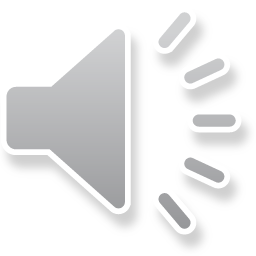 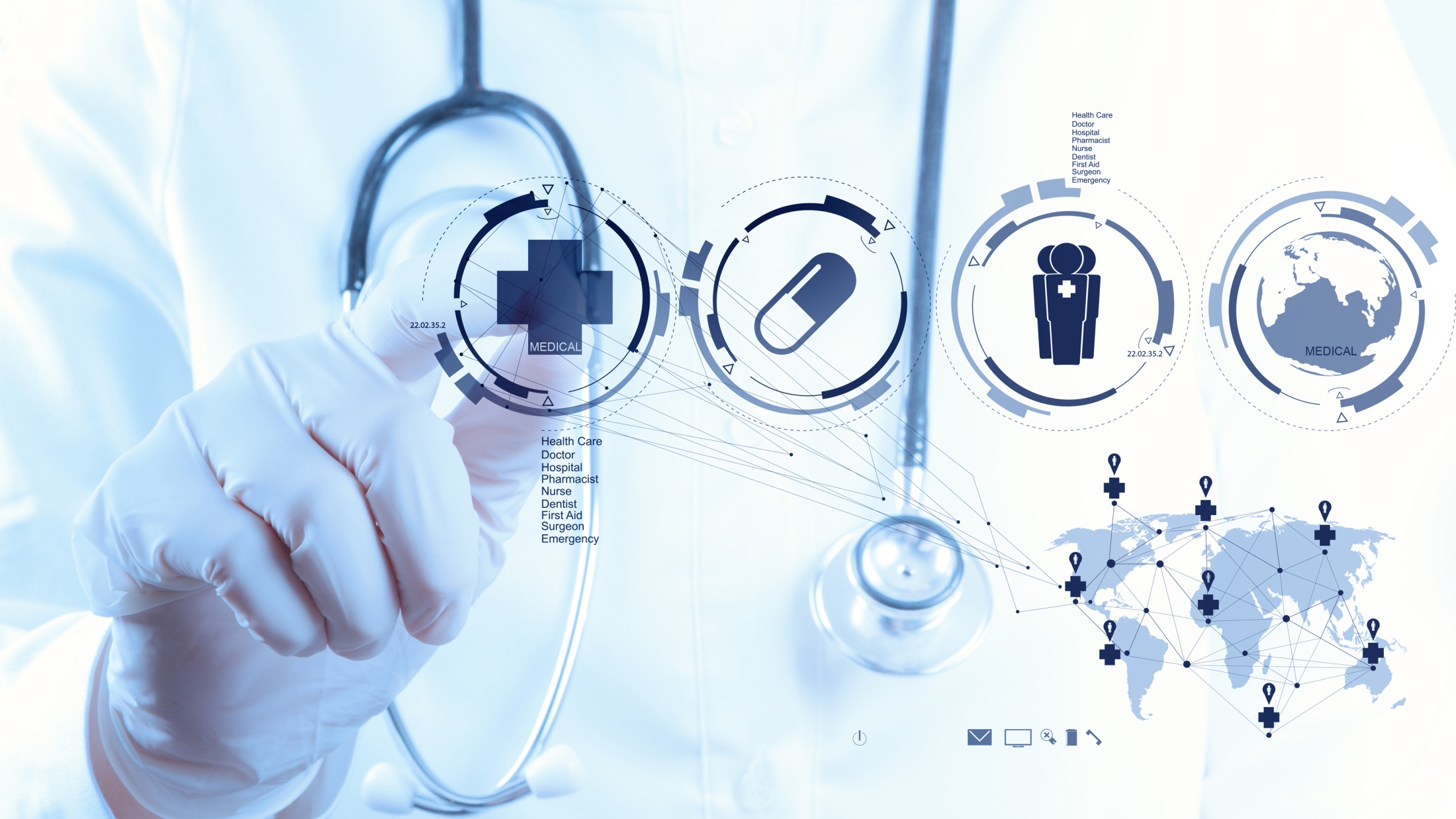 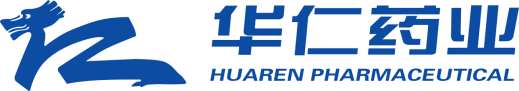 唯一双缓冲剂的晶体液，起效更快速、补液更全面、更安全
复方电解质注射液（V）
申报企业：华仁药业股份有限公司
[Speaker Notes: www.v5ppt.com]
03   有效性
04   创新性
02   安全性
01   药品基本信息
05   公平性
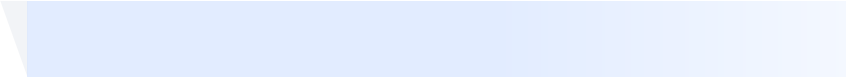 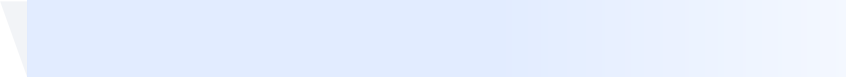 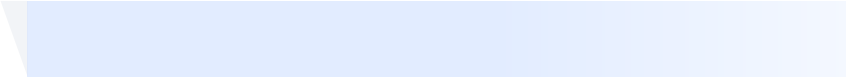 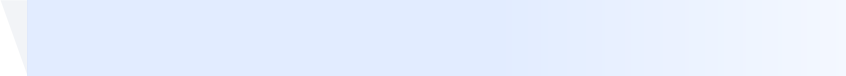 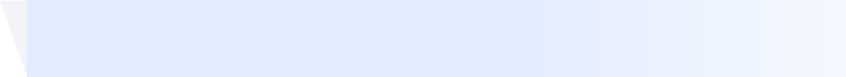 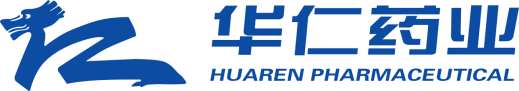 目 录
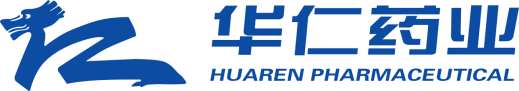 01 药品基本信息
申报药品信息
药品通用名：复方电解质注射液（V）
药品通用名：复方电解质注射液（V）
【规格】500ml
【适应症】适用于成人，作为水、电解质的补充源和碱化剂。用于各种外科手术围手术期、禁食期、严重创伤等。
【用法用量】静脉注射用药。剂量视患者年龄、体重、临床症状和实验室检查结果而定。
中国大陆首次上市时间：2019年。
目前大陆地区同通用名药品的上市情况：共2家。
华仁药业于2023.6.30首家过一致性评价。
全球首个上市国家 /地区及上市时间：1989年，美国
是否为 OTC 药品：否
所治疗疾病基本情况：水、电解质代谢紊乱在临床上十分常见，如（1）围术期液体治疗（2）各种原因引起的低血容量（3）各种原因如炎症、创伤、烧伤等所致的 ECF 容量减少（脱水），等等。全国每年手术患者约为4234万人次，该治疗领域常用晶体液2022年中国公立医疗机构终端累积销售额约55亿元[1]。


参照药品建议：复方乳酸钠葡萄糖注射液 500ml/袋（医保）
理由：1：目前使用较为广泛的晶体液
          2：国家医保目录内
复方电解质注射液（Ⅴ）具有以下的特点：
双缓冲系统，多倍缓冲能力，更快更高效的调节酸碱平衡
不含乳酸，不会乳酸中毒，对糖尿病患者服用其它药物无影响
添加镁离子，有利于围手术期心肌保护，添加K，围手术期补钾需求
不含钙离子，避免钙配伍禁忌（输血、头孢类抗生素等），减少药物不良反应的发生
添加磷，有效预防创伤等并发症低磷血症的发生，减少代谢性脑病、横纹肌溶解症等重大疾病的发生风险
综上所述，针对在适应症内心功能不全患者、糖尿病患者、正在使用其它药物患者、低磷风险患者，复方电解质注射液（Ⅴ）能很好的解决目前临床复方电解质注射液产品未满足的临床治疗需求，是对目前临床方案的有益补充
[1] 数据来源：药融云
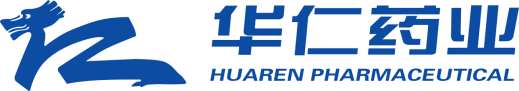 01 药品基本信息
01 药品基本信息
复方电解质注射液（V） 是唯一双缓冲剂的晶体液，有效维持水、电解质及酸碱平衡
1.马宇, 王天龙, 王英伟, 等. 醋酸钠林格液围手术期临床应用专家共识[J]. 国际麻醉学与复苏杂志, 2018, 39(1):1-5.
2.中华医学会外科学分会. 外科病人围手术期液体治疗专家共识(2015)[J]. 中国实用外科杂志, 2015, 35(9):960-966.
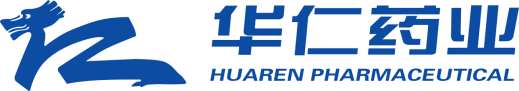 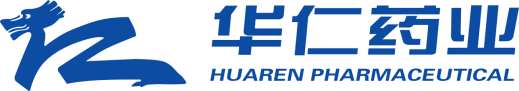 02 安全性
02 安全性
该药品在国内外不良反应发生情况：
         该产品上市至今，国内外未见安全性警告、黑框警告、撤市信息等不良反应相关报道。

药品说明书收载的安全性信息：

       不良反应：输液时由于溶液或操作可能产生发热反应、注射部位局部感染、静脉栓塞、静脉炎、液体外渗和循环血容量过多。症状可能由药液中所含的一种或多种离子过量或不足所引起，因此给药过程中需频繁监测电解质水平。

       用药禁忌：对本品中任何成份过敏者禁用

       注意事项：给药前准确估计液体和电解质平衡以评价获益/风险。

       药物相互作用：接受皮质类固醇或促肾上腺皮质激素给药的患者、或是其它水钠潴留患者，慎用含钠溶液。对于同时还接受含镁溶液的患者，因中枢抑制效应增加，因此应谨慎调整巴比妥类药物、麻醉品、安眠药或全身性麻醉剂的给药。接受洋地黄制剂给药的患者慎用肠外镁制剂。
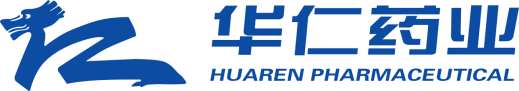 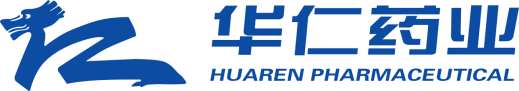 02 安全性
02 安全性
复方电解质注射液（Ⅴ）与复方乳酸钠葡萄糖注射液比较在安全性方面的优势：
    复方乳酸钠葡萄糖注射液含有乳酸，在肝肾功能不全和乳酸代谢异常的患者会出现乳酸代谢障碍，易引起乳酸中毒；而复方电解质注射液（Ⅴ）不含乳酸，不存在乳酸中毒隐患。
    临床证据显示，与乳酸钠林格液相比，醋酸盐晶体液可以明显提高乳酸清除率，同时与生理盐水和复方氯化钠注射液相比，醋酸盐晶体液并不会增加血Cl-水平[1]。 

复方电解质注射液（Ⅴ）与复方乳酸钠葡萄糖注射液在安全性方面的不足：
   无资料显示复方电解质注射液（Ⅴ）相比复方乳酸钠葡萄糖注射液在安全性方面的不足。
与复方乳酸钠葡萄糖注射液相比，复方电解质注射液（V）不增加肝肾负担、减少乳酸酸中毒风险，更适用于肝肾功能不全以及乳酸代谢异常的患者。
[1] 邓小彦.醋酸钠林格液对脓毒症休克患者乳酸清除率和组织灌注及电解质水平的影响.《中国医药》2020年15卷9期 1464-1468页
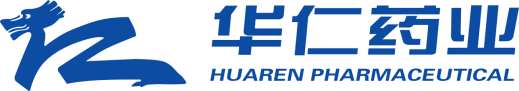 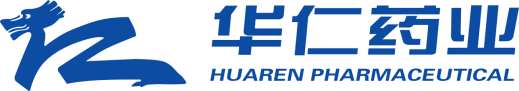 02 安全性
03 有效性        本品适应症为：本品适用于成人，可作为水、电解质的补充源和碱化剂。
醋酸盐晶体液有效性的临床证据：
醋酸盐晶体液组患者术后肝功能恢复明显快于乳酸钠林格氏液组，并且能够有效降低乳酸浓度,适用于肝叶切除手术的患者。[1]
醋酸盐晶体液可有效降低血糖水平，调节电解质平衡，同时还可减少术中出血量、缩短手术时间，临床应用价值高。[2]
醋酸盐晶体液更适用于DM乳腺癌根治术病患，安全性好，且临床效果良好，具有积极意义，值得推荐。[3]
醋酸盐晶体液可以改善胃肠道恶性肿瘤患者根治术中酸碱平衡。[4]
醋酸盐晶体液能够显著降低体外循环术中乳酸浓度，并能改善患者肝功能，非常适用于体外循环手术。[5]







[1] 李斌飞等.勃脉力A注射液对肝叶切除患者肝功能的影响.《当代医学》2011年17卷29期 139-140页
[2] 高素华.复方醋酸林格液在糖尿病患者手术中对血糖和电解质的影响.《基层医学论坛》2019年23卷26期 3770-3771页
[3] 李星宇等.糖尿病患者乳腺癌根治术术中输注复方醋酸林格液对血糖和电解质的影响.《中国老年学杂志》2014年10期 2676-2678页
[4] 闫瑞等.醋酸钠林格氏液对胃肠道恶性肿瘤根治术患者酸碱及电解质的影响.《宁夏医科大学学报》2019年41卷9期 888-891页
[5] 李斌飞等.勃脉力A注射液对体外循环心脏手术患者肝功能的影响.《南方医科大学学报》2010年30卷11期 2588-2589页
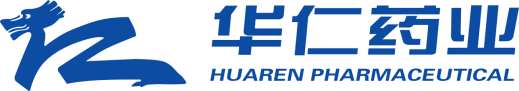 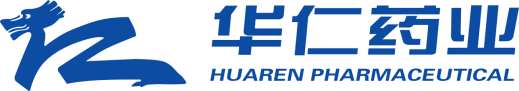 02 安全性
03 有效性
复方电解质注射液（Ⅴ）符合国家药品监督局技术审评意见，于2023年7月纳入《中国上市药品目录集》，该产品得到了国内外相关的指南共识的推荐：

临床指南/诊疗规范推荐情况：
合并肠梗阻、恶心呕吐及长时间禁饮禁食的病人，可能存在低血容量、电解质紊乱风险，建议使用复方电解质溶液扩容                   
                                                                                                         ——中国加速康复外科临床实践指南(2021版)[1]

醋酸在肌肉和外周组织代谢为碳酸氢根，最后转化为二氧化碳和水，具有较强的抗酸缓冲能力                                               
                                                                                                 ——外科病人围手术期液体治疗专家共识（2015）[2]

理论上麻醉手术前的体液丢失量都应在麻 醉前或麻醉开始初期给予补充，并采用与丢失的体液成分相近的液体，故主要
选择晶体液（醋酸林格氏液或乳酸林格氏液）
                                                                                                                     ——麻醉手术期间液体治疗专家共识(2014版)[3]
参考文献：
[1]. 中华医学会外科学分会, 中华医学会麻醉学分会. 中国加速康复外科临床实践指南(2021版)[J]. 中国实用外科杂志, 2021, 41(09):961-992.
[2]佚名. 外科病人围手术期液体治疗专家共识(2015)[J]. 中国实用外科杂志, 2015, 35(009):960-966.
[3] 吴新民,于布为等.麻醉手术期间液体治疗专家共识(2014版)等. 2014北京医学会麻醉学分会学术年会,2014.
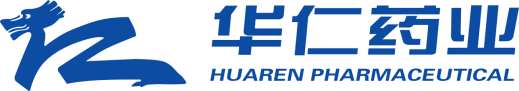 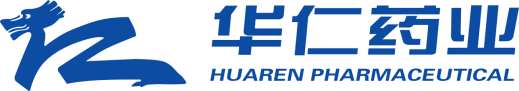 02 安全性
04 创新性
复方电解质注射液(V) 创新点：
本品含有钠离子、镁离子、钾离子、氯离子、醋酸根、葡萄糖酸根、磷酸根，
不含有钙离子，不含乳酸，pH值为：7.0-7.8

该创新带来的疗效或安全性方面的优势：
    本品与已上市品种相比：
具有碳酸氢盐和磷酸盐双缓冲系统，抗酸缓冲性好，且葡萄糖酸钠和醋酸钠在体内代谢较快，几乎无蓄积，因此不会引起酸中毒，且不含乳酸，无乳酸中毒的风险
 以醋酸根和葡萄糖酸根取代乳酸根，可避免乳酸在肝脏内转变为葡萄糖而引起的血糖升高，从而提高了糖尿病患者用药的安全性
 所含离子种类和浓度与血浆相似，血液相容性高
 与血浆pH值相近，且不含钙，可提高与其它药物配伍的安全性
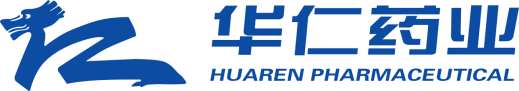 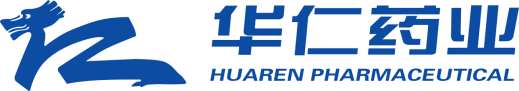 02 安全性
04 创新性
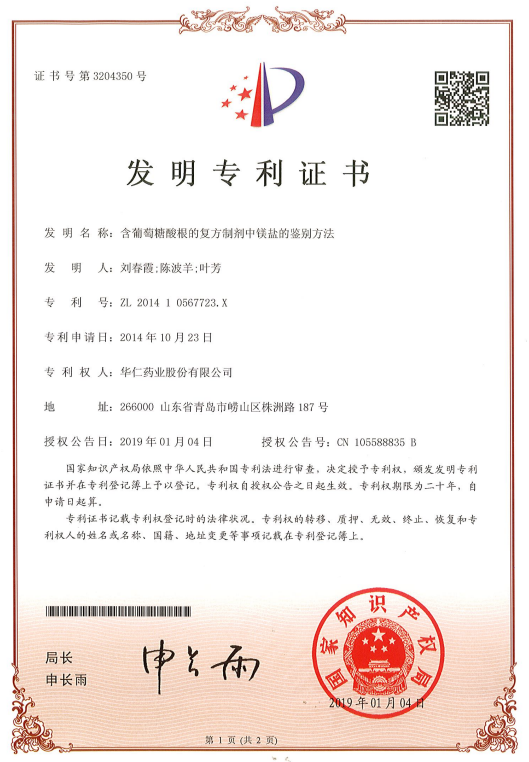 申请并获得发明专利一项，解决了复方电解质注射液（V）质量控制难点
发明名称：含葡萄糖酸根的复方制剂中镁盐的鉴别方法

专利号：ZL 2014 1 0567723.X

专利摘要：本发明提供一种复方制剂中镁盐的鉴别方法，其特征在于所述复方制剂除含有镁盐之外，至少含有葡萄糖酸根。经验证，该鉴别方法专属性和耐用性良好，操作简便，试验现象明显，是一种行之有效的镁盐鉴别方法。


技术创新：该专利发明了一种创新检测方法，提高了产品质量控制的准确性和稳定性。
临床管理难度
符合“保基本”原则
弥补⽬录短板
所治疗疾病对公共健康的 影响
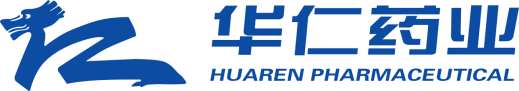 05 公平性
•复方电解质注射液（V）主要用于围术期液体治疗，全国每年手术患者约为4234万人次，急需优化目录内晶体液结构，提高治疗率，降低患者疾病负担，提升人群健康水平。
•  为患者提供新的晶体液治疗选择，  费⽤和⽬录内复方乳酸钠葡萄糖注射液⽐较增加有限。
•
唯一拥有双缓冲成分的晶体液，不经三羧酸循环，改善酸中毒，更适用于肝肾功能不全及乳酸代谢障碍患者使用，弥补了目录短板。
本品说明书适应症明确，经办审核难度较小，潜在超说明书用药可能性也较小；
临床使用需根据患者年龄、体重、临床症状和实验室检查结果严格计算，临床滥用的风险很低